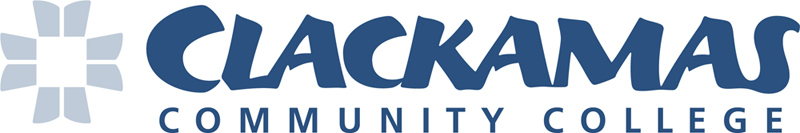 2014 Comprehensive Transportation Study
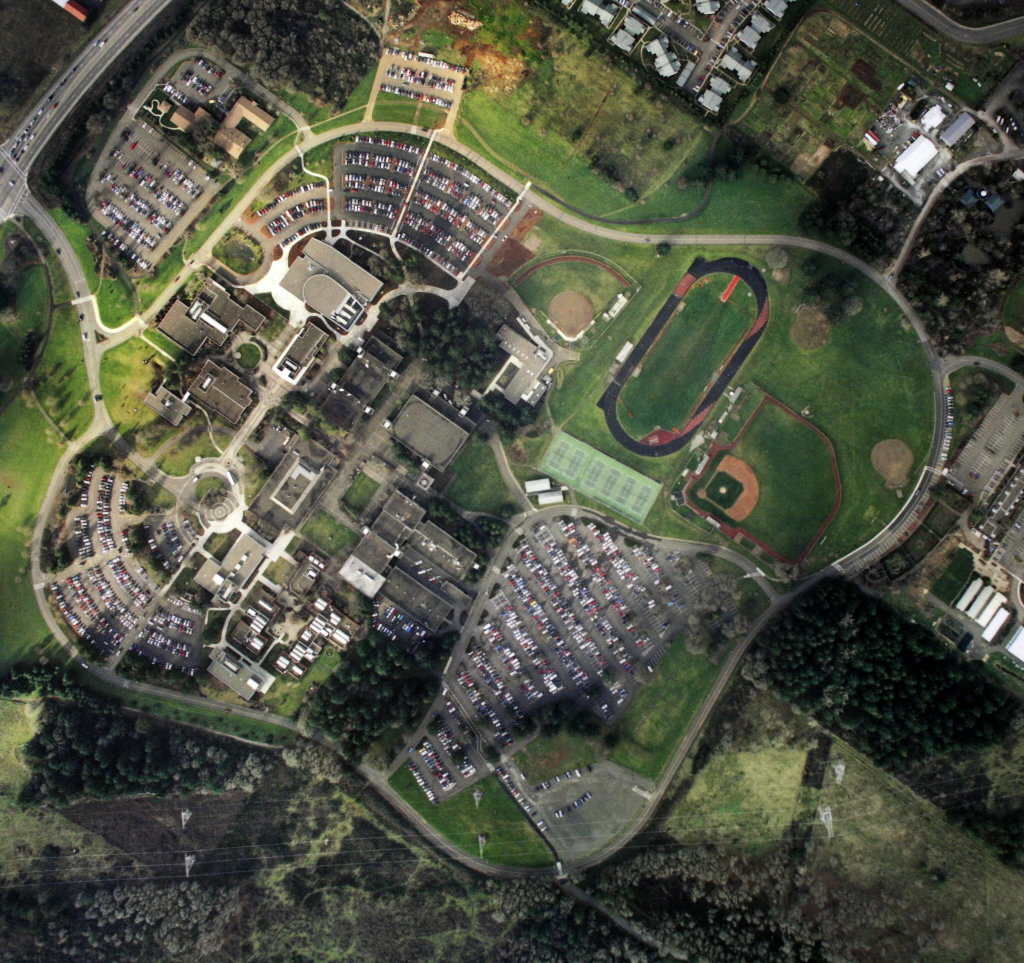 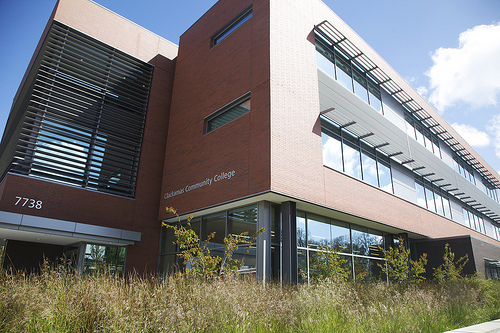 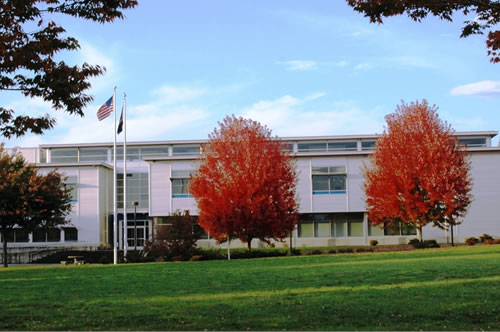 Impetus
Imagine Clackamas
Transportation 2nd biggest student concern
Strategic Priorities 1, 2, 4
Increase retention & persistence
Increase credential completions, transfers, job placement
Improve community connections
Comprehensive Transportation Plan Overview
Current State Assessment
Regional Comparator Transportation
Recommendations for Improvements
Current State Assessment
Assess existing transportation network
Meet with stakeholders
CCC students
Administrators
Community leaders
Transportation professionals
Parking
Shuttle Ridership
Transportation Survey
For students AND faculty/staff
Opinion on specific transportation situations
Mode choice
Desired transportation improvements
Open-ended feedback
Sending this out SOON!
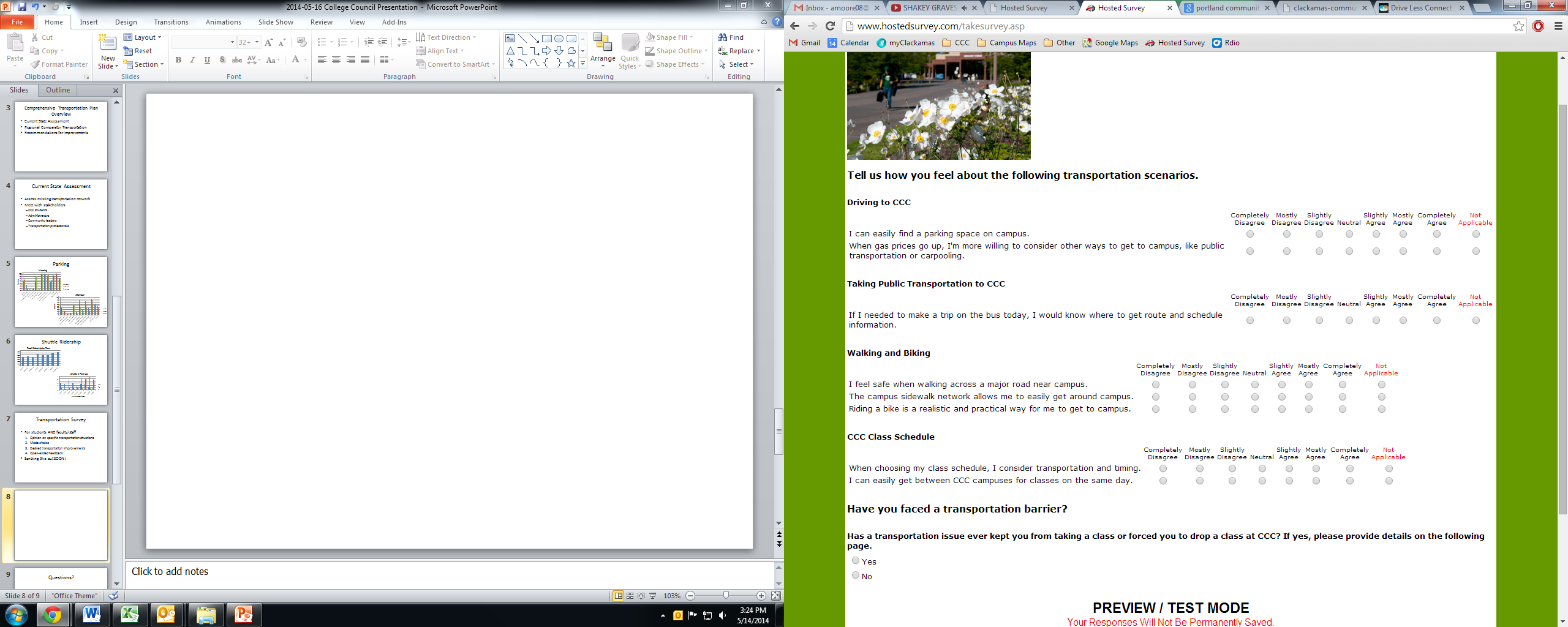 Questions?